Thought Processes Behind Implementing Indigenous Subject Headings in Your Local Catalogue
OLA Super Conference, Wednesday, January 29, 2020
Kelly Buehler, Senior Cataloguing Department Head, Toronto Public Library
Trina Grover, Librarian, Ryerson University
CONTEXT
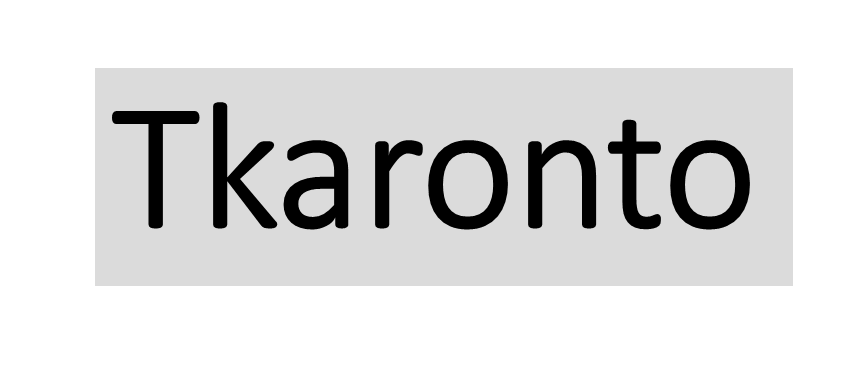 Traditional territory of many nations including the Mississaugas of the Credit, the Anishnabeg, the Chippewa, the Haudenosaunee and the Wendat peoples
Covered by Treaty 13 signed with the Mississaugas of the Credit, and the Williams Treaty signed with multiple Mississaugas and Chippewa bands
Now home to many diverse First 
Nations, Inuit and Métis peoples
[Speaker Notes: Today we are all part of the The Dish with One Spoon treaty - a treaty between the Anishinaabeg, Mississaugas and Haudenosaunee that bound them to share this territory and protect the land. The rest of us, as settlers, Indigenous peoples from other nations and countries, and newcomers, have been invited into this treaty in the spirit of peace, friendship and respect.

______________________
http://www.torontoforall.ca/indigenous-peoples-of-tkaronto/]
Agencies serving the Indigenous community in Toronto estimate that there are 70,000 residents from this community
According to the 2016 Census, the Indigenous population in the City of Toronto was 23,065 (less than 1% of the total population), of which 62% were First Nations, 32% Metis, and 1% Inuit
Toronto has the largest Indigenous population in Ontario and the 4th largest in Canada
[Speaker Notes: Note that the 2016 figures for the Indigenous population in Toronto are almost certainly low: many urban Indigenous people tend not to participate in the census because of poverty and its associated lack of a fixed address, and historical distrust of government

___________________________________________
https://research.info.yorku.ca/2019/05/toronto-has-twice-as-many-urban-indigenous-people-than-previously-believed/
https://www.toronto.ca/city-government/accessibility-human-rights/indigenous-affairs-office/torontos-indigenous-peoples/

From main StatCan page go to Census
 -- under FIND DATA (lower left) choose Search 2016 Census Profile for TORONTO (the choices give slightly different numbers)
-- on the results page under ALL DATA choose Aboriginal peoples and <submit>it’s important to keep in mind -- “Users should be aware that the estimates associated with this variable are more affected than most by the incomplete enumeration of certain Indian reserves and Indian settlements in the 2016 Census of Population. For additional information, refer to the Aboriginal Peoples Reference Guide, Census of Population, 2016.”

Population, City of Toronto: 2,691,665
Aboriginal identity: 23,065
	First Nations 14,380 – 62%
	Metis 7270 – 32%
	Inuit 275 – 1%
	Multiple (2 or more of the above) 500 – 2%
	Not included elsewhere 645 – 3%]
Indigenous mother tongues in Toronto
[Speaker Notes: ___________________________
https://www12.statcan.gc.ca/census-recensement/2016/dp-pd/prof/details/page.cfm?Lang=E&Geo1=CSD&Code1=3520005&Geo2=PR&Code2=35&SearchText=Toronto&SearchType=Begins&SearchPR=01&B1=All&GeoLevel=PR&GeoCode=3520005&TABID=1&type=0]
CONTEXT
Truth and Reconcilation
CFLA-FCAB Truth & Reconciliation Committee Recommendations
5. Decolonize Access and Classification by addressing the structural biases in existing schemes of knowledge organization and information retrieval arising from colonialism by committing to integrating Indigenous epistemologies into cataloguing praxis and knowledge management
[Speaker Notes: The Truth and Reconciliation Commission of Canada issued a report in 2015 with 94 Calls to Action.  There are no Calls addressing libraries specifically (except for LAC) but there are several that relate to the work we do, and to our mandates.  in 2016 The CFLA Indigenous Matters committee issued its own report which highlights those Calls to Action and recommends activities to achieve them.

The CFLA report includes 10 recommendations, on this slide we have quoted the 5th one, which essentially acknowledges the biases in DDC and LC, given that they were developed in the early 19th century – Western, Christian, male, white view of the world – leave very little space for other worldviews – how we relate to each other and the world

Can we incorporate Indigenous ways of knowing (epistemologies) into these schemes or do we have to blow the schemes up and start fresh? Are we just slapping a bandaid on the problem?


Praxis – process based on theory and foundational knowledge

The CFLA report - http://cfla-fcab.ca/en/indigenous/trc_report/]
THOUGHTS AND CHALLENGES
Making Meaning Symposium
(February 2018)
In Our Own Words: Decolonizing Description in Libraries, Archives & Museums (June 2018)
Sorting Libraries Out: Decolonizing Classification and Indigenizing Description (March 2019)
[Speaker Notes: the cataloguing community has long been talking about problems with LC subject headings,

when we read about the event in Alberta in Feb 2018 that was about decolonizing description (https://sites.google.com/ualberta.ca/makingmeaningsymposium/) a few of us decided that sounded great, let's do one too
In 2018 York and Ryerson coordinated a summit, we called it "in our own words" and people from public and academic libraries & archives & museums joined in, from across Canada
by then libraryland had adopted the phrase decolonizing description, although we were familiar with the words of Eve Tuck, she co-wrote an article to remind readers what is unsettling about decolonization: Decolonization brings about the repatriation of Indigenous land and life; it is not a metaphor for other things we want to do to improve our societies and schools  (https://jps.library.utoronto.ca/index.php/des/article/view/18630)
this event included presentations and breakout groups, we talked about things such as
- the challenges of adapting Deer Classification in the local context
- how can the GLAM sector support language revitalization efforts? What aspects of our current practices could hinder language revitalization efforts?
- how we can use wikipedia and wikidata
- and the Manitoba Archives Information Network subject heading list
We discussed the problem of IONA --  while there was representation from LAC at this event, there was no commitment from leadership to move ahead with making changes to IONA or Native Peoples.

An announcement on their News page stated that  "LAC has decided not to go ahead for now with the changes as proposed. We will instead make a start by considering changing headings for specific Aboriginal peoples on a case by case basis"
 from http://www.bac-lac.gc.ca/eng/news/Pages/Archived%20news/2013/subject-headings-aboriginal-peoples.aspx
The following year one was held at Simon Fraser Uni in Vancouver, which featured a panel of Indigenous scholars, sharing their stories, research projects & methodologies, one brought moose meat for us to try.
At this meeting we talked more about LCSH and that is where I met Rachel Rogers who shared her experience Implementing local Indigenous subject headings at GVPL         
and Sue Andrews from UBC talked about their catalogue strategy in her talk -- Trying to Mean More with Metadata

google doc of discussion topics at Ryerson  https://docs.google.com/document/d/16YDK2MDgtzgbP2iezsWR9iUr2gOoqsoUKt3-aZ7hENY/edit#heading=h.bt31aahxei6ypresentation materials and recordings from SFU  https://ocs.lib.sfu.ca/index.php/dcid/dcid2019/schedConf/presentations]
Indians of North America
Should we wait for Library of Congress and Library and Archives Canada to make changes to offensive subject headings?
Should we go ahead and make our own decisions and changes?
[Speaker Notes: At the Ryerson symposium, which I attended, Indians of North America was our main focus

If we go ahead and make changes on our own without waiting for the national libraries, can we share the work? Share authority records so that libraries are not duplicating effort?

How do we share records? What platform? What format (MARC, wiki)? Who maintains the database?

Indigenous speakers at the symposium also reminded us: “nothing about us without us” – need for consultation with Indigenous librarians and community – non-Indigenous people can’t unilaterally decide on terminology

We had a couple of follow-up meetings, but although there was a will to do the work, it felt as if many of us were stuck 
bureaucracy at our institutions 
Also we no longer have a Canadian Library Association, and we have no national organization for metadata librarians and cataloguers - no official forum to discuss this as a group
(OCATS today at 2 pm) – Ontario cataloguers looking to establish a formal group]
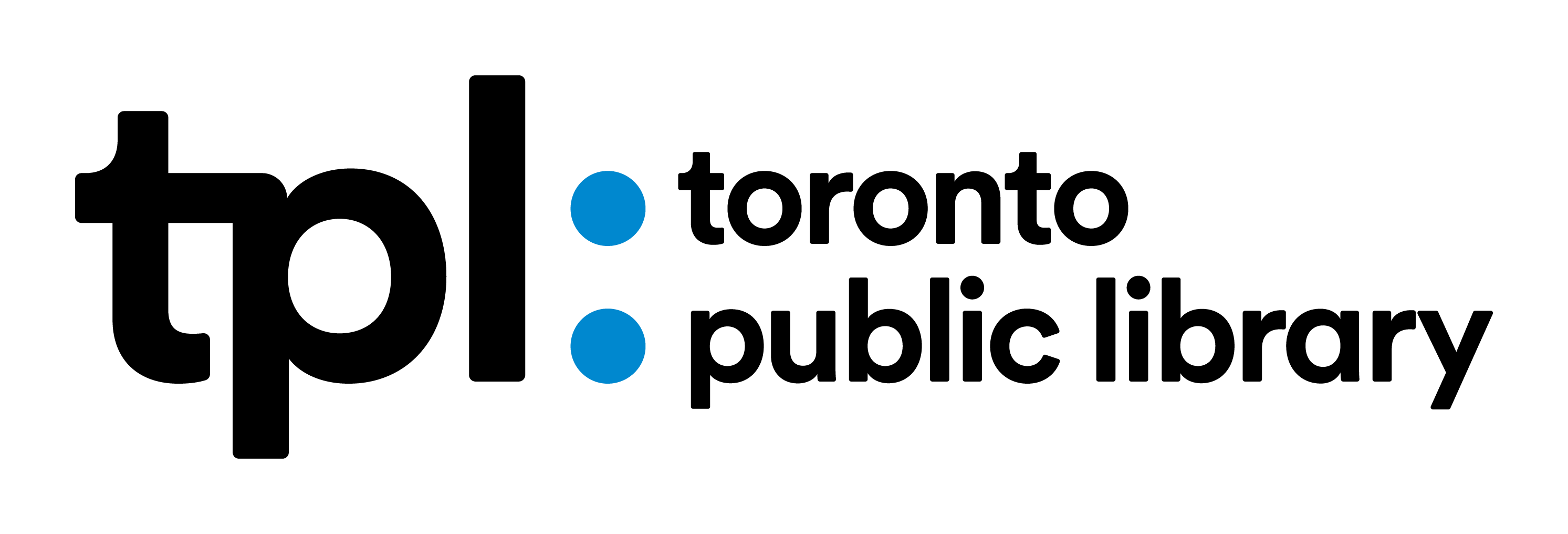 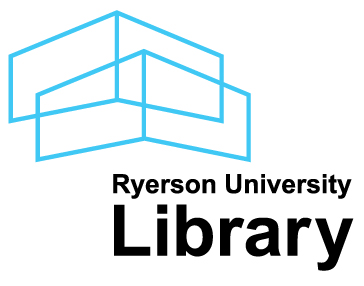 Two different approaches
TPL’s path to decolonizing access
NP (Native Peoples) spine label
Add local subject heading “First Nations”
Add local note regarding the use of the term “Indians”
[Speaker Notes: We started in 2017 with the Native Peoples spine label
When ordering, our Collection Development Department identifies books to which the NP spine label should be applied
Cataloguers add a local tag, 910, to the records for these books
The 910 tag alerts the Processing staff to apply the label

Next, we decided to add a local subject heading and a local note

Decolonizing access to our collections has been a priority for our cataloguing department – we have been mandated by TPL’s upper management to do this work]
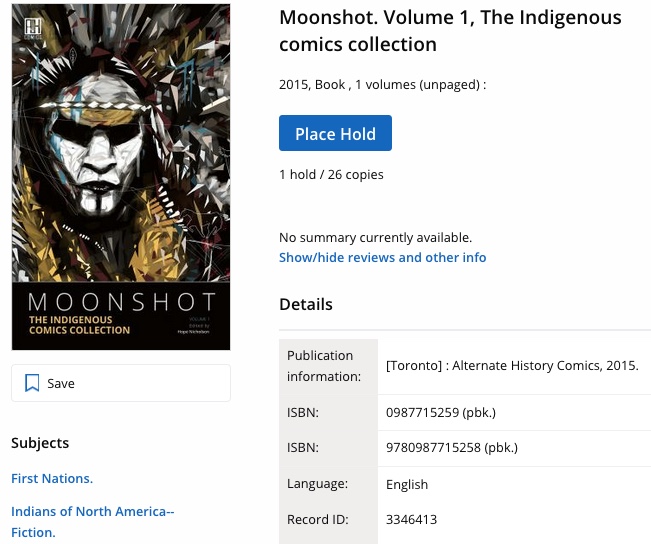 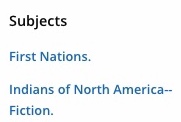 [Speaker Notes: At a meeting I attended at Ryerson, Christine Bone (University of Manitoba) talked about replacing subject headings outright versus adding subject headings
	Replace – get rid of the offensive heading
	Only one term per concept, which is what controlled vocabularies such as LCSH are meant to accomplish

	Add – by keeping the original heading, your records are more valuable to consortia like OCLC
	Adding SH is less complex than replacing (dealing with subdivisions, etc.)

Our system decided to ADD
We decided to start with “Indians of North America” and to add this single subject heading – First Nations – to records that contained it
650 _7 |aFirst Nations.|2fnhl
First Nations is a heading in FNHL (First Nations House of Learning) -- a thesaurus recognized by Library of Congress. It is being developed and used at X̱wi7x̱wa Library at UBC 

Why are we keeping “Indians of North America”?
OCLC members – share records – standard headings
Simpler to replace “IONA” with a new heading (if LC or LAC come up with one, or if the Canadian library community agrees on one) and delete (or leave, or shadow) our local heading

Maintenance
We will run regular reports to find records that have been loaded with IONA and add the local heading and note to them. We decided to use this automated process rather than ask our cataloguers to do it – more efficient and accurate

___________________________
https://xwi7xwa.library.ubc.ca/collections/indigenous-knowledge-organization/]
Why “First Nations”?
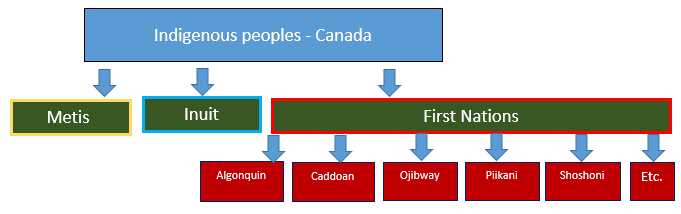 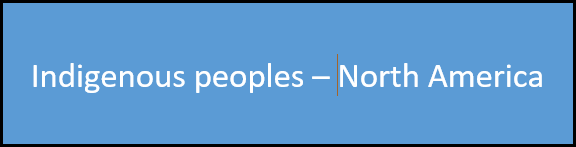 [Speaker Notes: MAIN list suggested replacing “Indians of North America” with “Indigenous peoples – North America”

Altthough MAIN uses the term "First Nations" only in specific instances, such as "First Nations police forces“, we decided to go with First Nations because Xwi7xwa Library uses it and because

This chart is how we at TPL see the heading that MAIN suggests – Indigenous peoples – North America

We felt that it would be confusing to have the heading “Indigenous peoples – North America” refer to both “Indians of North America” (First Nations) and collectively to the three groups of Indigenous peoples in Canada (Metis, Inuit, and First Nations)]
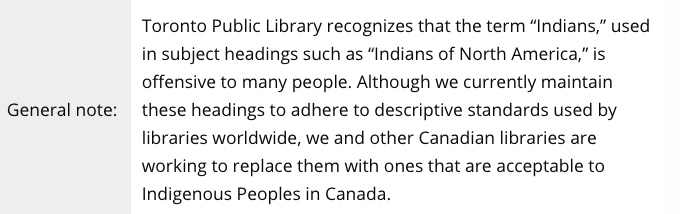 [Speaker Notes: This note is added to any record containing the heading “Indians of North America”

It includes the keywords Indigenous Peoples, so between it, the First Nations heading, and Indians of North America, the customer has a good chance of finding materials by keyword

Local note is in 594 tag, which we use exclusively for this note]
Ryerson inspirations and ideas came from
The Manitoba Archival and Information Network (MAIN)
The University of Alberta’s Decolonizing Description Working Group (DDWG)
The report of the CFLA TRC, particularly the Red Team’s recommendations
[Speaker Notes: Once TRC became a priority on campus I recognized an opportunity for us to consider what we might do about IONA.
Ryerson library is a standalone library, does not have a shared catalogue and no longer regularly reports holdings to OCLC.  Our discovery layer is the primary access point to catalogue data -- so the risk is low; and there was support for a cataloguing project.
So we took inspiration from the Association for Manitoba Archives, which uses Library of Congress Subject Headings as the controlled subject vocabulary in their database.  They made significant changes to LCSH to better describe material about or by Indigenous peoples, including removing the word “Indian” from many headings.  They shared their spreadsheet online in google docs, it includes brief guidelines, over 1100 lines of changes & deletions, a list of new terms they created based on need, and a bibliography.
Since the changes related to Manitoba peoples specifically, Ryerson made a few additional changes to meet the needs of our collection.
read about Manitoba's project : Library of Congress Subject Headings Related to Indigenous Peoples: a Project Changing LCSH for use in a Canadian Archival Context. https://mspace.lib.umanitoba.ca/handle/1993/32680
The University of Alberta formed a Decolonizing Description Working Group and shared some information in presentations and a poster  (view their project poster) https://drive.google.com/file/d/0B9VgOe-ZzJkoRC1Hc3ozZ0IwWGc/view?usp=sharing 
and the report of the CFLA TRC, particularly the Red Team’s recommendations, as found on page 28
http://cfla-fcab.ca/wp-content/uploads/2017/04/Truth-and-Reconciliation-Committee-Report-and-Recommendations.pdf]
Our Goals
1. Remove culturally insensitive controlled vocabulary
2. Enhance descriptive metadata for works related to Indigenous peoples
3. Enhance authority metadata about creators
4. Improve library staff knowledge regarding local treaties, languages and peoples
[Speaker Notes: Once we decide to use the MAIN list to replace and remove IONA, I am talking about the project with whoever will listen; so some people on campus know about it, especially RASS staff, and the faculty I do instruction for
Indigenous students, faculty and staff say it Sounds Great however they do not have specific suggestions, are happy that we are thinking about the issue and the general perception is we are doing things in a good way
We had/have so much to learn, I decided that we could go ahead and clean house a bit before asking the community to weigh in on specifics
2. many legacy bibliographic records that are very brief, so we do some recon (copy and paste based on what is available electronically)
3. as the collection grows we recognized a need to improve our authority data for authors
4. goal --  Decolonization brings about the repatriation of Indigenous land and life; it is not a metaphor for other things we want to do to improve our societies and schools]
Ryerson created a working copy of the MAIN spreadsheet, edited or created local authority data, documented decisions & many questions
[Speaker Notes: we globally updated topical headings in our catalogue as per the MAIN list; some were very straightforward, but lots of questions
if we did not have any records with the heading in the main list we noted the date it was checked; have not looked back
we created MARC authority records which our ILS (Sierra) uses to auto-update headings that come with copy.  
We edited some LCSH and/or CSH authority records to suit our needs so that Sierra would stay consistent.  it was Lots of work! but a solid learning project for us that was totally worthwhile; if anything it confirmed the scope of decision making needed, the vast amount of relationships between headings in a controlled vocabulary are important to maintain if it is going to to work
other challenges: topics not found in the MAIN list that we want, such as “smudging”; names of specific nations]
Library assistants retrospectively added Summary notes and/or Tables of Contents notes to existing recordsin selected ranges of LC classes E98 & E99 (History of the Americas)
Hosted and participated in Wikipedia edit-athons focused on lifting the voices of Indigenous women, artists, communities
[Speaker Notes: at the time we had a healthy cohort of collections assistants on the team who developed marc expertise, so they found summaries or tables of contents online and upgraded records including adding notes in our catalogue records; 
 due to the complexity of changing and maintaining headings, and the rather small impact this work would have on search functionality in our discovery layer, I think the addition of summaries and tables of contents was by far the most impactful, in terms of the classic catalogue
another goal was to Enhance authority metadata about creators  but that is hard work and we are lapsed NACO members with zero expertise so we have been learning about the power of wikipedia to uplift marginalized people online, and about wikidata as an adjunct to traditional authority files
final and maybe the most important goal was  improve library staff knowledge regarding local treaties, languages and peoples, to do more than use the word decolonize as a metaphor, and we continue to work on that]
WHAT ELSE ARE WE DOING?
Toronto Public Library
Indigenous Advisory Council & Elders in Residence
Collections build-ups across all formats, adult & juv
Programming featuring Indigenous films, storytellers, speakers, etc.
Land acknowledgements
Curated reading lists on TPL website and TPL OverDrive site
[Speaker Notes: Our Indigenous Advisory Council comprises 8 people, 7 of whom are from Indigenous communities

We have an Indigenous Services Committee comprising staff from various TPL branches and departments, and a senior librarian whose job is to deal with Indigenous services and issues

Patrick Etherington and Frances Whiskeychan were Elders in Residence at TPL in the fall of 2018, and they return to TPL as Visiting Elders next week. They will be available for one-on-one meetings with members of the public; to answer questions, offer teachings, and provide counsel at the Toronto Reference Library. People can book 30 minute sessions with them.
TPL has three different land acknowledgements – our 100 branches are spread across Toronto – across areas that are under different treaties

_____________________________________
https://www.torontopubliclibrary.ca/about-the-library/indigenous-advisory-council.jsp

https://www.torontopubliclibrary.ca/programs-and-classes/featured/elders-in-residence.jsp]
Ryerson University Library
Working with Indigenous students, faculty and staff:  research support, PowWow, Kairos Blanket Exercise
Facilitating curriculum enhancement across disciplines
Developing collections (archival, library, special collections) that represent the scholarly and creative output of the Indigenous scholars on campus
Gathering regularly to make time & space for staff to listen and learn
[Speaker Notes: In addition to cataloguing, I am the liaison offering research support to Indigenous students faculty and staff, particularly FNTI students.
The Library participates in the PowWow, coordinates speaker events featuring Indigenous scholarship, and recently we have begun to participate in the coordination and delivery of the Kairos Blanket Exercise offered by the Ryerson Aboriginal Student Services group on campus.

Liaison librarians have been asked by the University's TRC Working group to help faculty Indigenize curriculum, so we are filling gaps in our collection and creating reading lists for them.

For 3 years we have been holding regular/usually monthly gatherings for staff -- we screen documentaries such as the CBC's "Colonization Road" and "Searching for Winnetou" ; we've watched NFB films about Indigenous artists and authors; we've had Indigenous themed tours of the land around campus, led by First Story.  These activities are important as we're still in the Truth part of TRC.]
FUTURE
Future initiatives at TPL
Improve access to Indigenous languages by coding them in bibliographic records and adding notes to allow for keyword searching and search limiting
Display and allow searching by syllabics
Investigate reclassification, especially creation stories currently shelved with folklore and fairy tales
[Speaker Notes: We are in the process of identifying other headings that should be dealt with – e.g. all headings with “Indian” or “Indians”; we also hope to look at the MAIN headings and Xwi7xwa headings, along with what libraries like Ryerson and Greater Victoria Public Library have done

Many of our books in Indigenous languages were coded as English, so they’re difficult to find in our catalogue. We’ve started coding these languages properly but we have a huge clean-up project ahead. In addition to coding the languages, we’ll add a language note (546 tag) – this allows us to specify dialects or provide multiple names for a language – this will provide keyword access by language

In 2018 we started loading records that include the original script for languages with non-Roman alphabets, and now we hope to acquire records with syllabics

We expect reclassification to be tricky – a lot of consultation would be needed to decide what goes where. We’ll investigate augmenting our Dewey classification with a Brian Deer system]
Issues related to subject headings and classification
Issues related to multilingual environments and Indigenous languages
TK labels, usage rights, resource description, repositories
Including Indigenous worldviews in a colonial environment
Indigenous library workers, mentoring, & training
DECOLDESC@YORKU.CA
An email list  has been set up to support conversations about “decolonizing description,” which includes subject headings plus much more.  To subscribe –
Send an email to LISTSERV@YORKU.CA , in the body of the note (not the subject line), enter SUBSCRIBE decoldesc firstname lastname
[Speaker Notes: the decoldesc email list will be used to continue these conversations and to share ideas & resources.  People across the country are very interested in improving subject headings, and in collaborating on solutions.
Erase any epilogue from your note. When you get the auto-reply back save it for future reference. After you have been subscribed, you can send postings to the list by sending a regular email to DECOLDESC@YORKU.CA.]
QUESTIONS?
[Speaker Notes: Photos: Sara Stratton and Kelly Buehler]
Kelly Buehler
kbuehler@tpl.ca

Trina Grover
tgrover@ryerson.ca
[Speaker Notes: Want to ask more questions or have a discussion? Feel free to email us!]